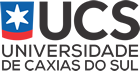 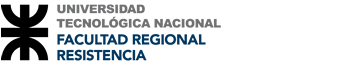 MUNICIPIOS SUSTENTABLES
PROSPECTIVA
MIGUEL ARMANDO GARRIDO
Plan de Gobierno
El Estado de tu lado
Sistema de Ciudades
Empleo
MUNICIPIO 
SUSTENTABLE
VISIÓN DE FUTURO
(Prospectiva)
AGENDA: HOY 2030
OBJETIVOS DE CRECIMIENTO 
Y DESARROLLO
CONCEPTO 
POLICENTRICO
(MORIN)
ESTRATEGIAS
ACTORES
RECURSOS O MEDIOS
HOY: 
SOMOS CIUDADANOS DEL MUNDO

SOMOS CIUDADANOS DE LA CASA COMÚN
(Encíclica del Papa Francisco: Laudato Sí)
FUTURO
MUNICIPIO EN 
RELACIÓN A:
(Krishnamurti)
ONU
AGENDA 2030
MUNICIPIO CON VISIÓN HOLOGRAMICA
¿QUE ES UN HOLOGRAMA?
CONCEPTO: CUANDO UNA PARTÍCULA ES CAPAZ DE 
                        DEFINIR EL TODO.
MUNICIPIO EN SINTONÍA CON LA VISIÓN MUNDIAL.
MUNICIPIO EN SINTONÍA CON O.N.U.
MUNICIPIO CON AGENDA 2030.
¿Qué significa Ciudades Sustentables para Naciones Unidas (ONU)?
¿Qué significa Ciudades Sustentables para la Agenda 2030 de Naciones Unidas?
¿Qué significa Ciudades Sustentables para el Futuro?
Ciudades Sustentables
Prospectiva - Futuro
Agenda 2030
¿Qué significa Sustentable?
Concepto: Que se puede sostener o defender con razones.
Sostener: Mantener.
Real Academia Española: http://www.rae.es
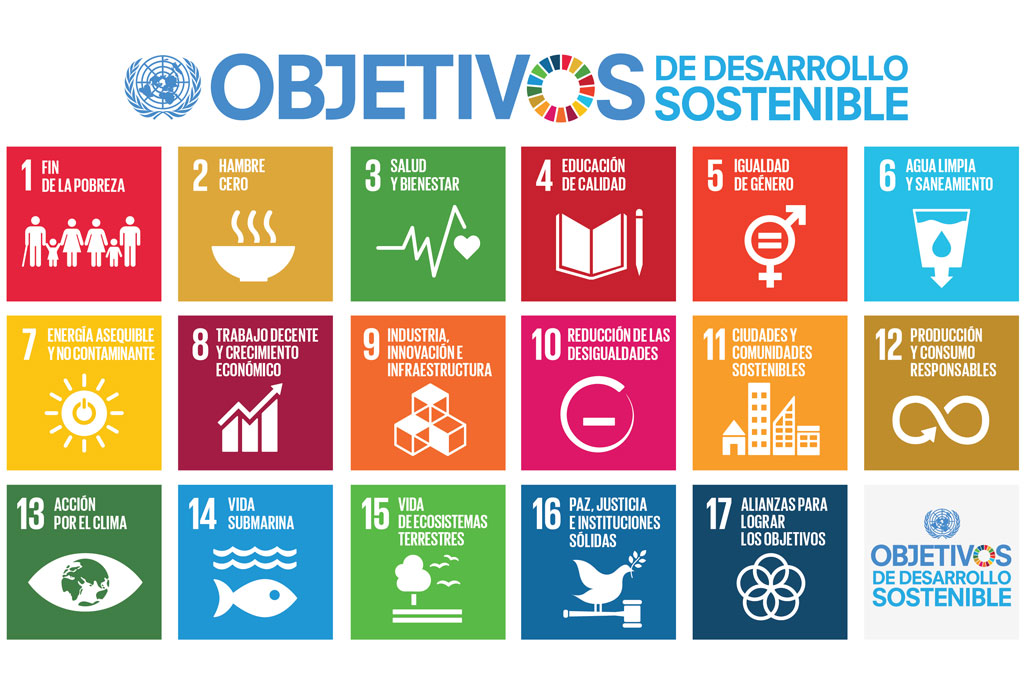 OBJETIVO 11: CIUDADES Y COMUNIDADES SUSTENTABLES.
CUADROS EXPLICATIVOS                       
VERBOS  DE LOS 17 OBJETIVOS.
CUADROS EXPLICATIVOS                       
VERBOS  DE LOS 17 OBJETIVOS.
¿Cómo se construye Ciudades Sustentable?
DESARROLLO PROSPECTIVO
 
DE LAS MISIONES 
Y FUNCIONES DE
CADA CIUDADANO    ---------------- A LA VISIÓN.
 
DE LA VISIÓN               ---------------  A LA ACCIÓN.
 
DE LA ACCIÓN 
PRIORITARIA DE
CADA CIUDADANO    ---------------  AL CAMBIO Y 
                                                               AL DESARROLLO.
¿Cómo se construye un Objetivo?
Un Objetivo es claro cuando se sabe perfectamente lo que se quiere lograr. La claridad depende de la precisión con que se formule estos 3 elementos:
precisión al formular el “Verbo” o Acción a realizar;
precisión en la “cantidad” cosas a lograr;
precisión en el “tiempo” que me doy para lograrlo.
¿Cómo se construye un Objetivo?
Objetivos a Corto, Mediano y Largo Plazo: 
 
Objetivos a Corto Plazo = 1 año.
Objetivos Mediano Plazo = 5 años. 
Objetivos a Largo Plazo = 10 – 15 años. 

Objetivos a Mediano y Largo Plazo se trabaja en Prospectiva.
¿Qué es Prospectiva?
Para Gastón Berger, es una Actitud de:

Mirar  a  lo  lejos:  10  o  15  años;   mirar  teniendo  en cuenta la Dinámica de Cambio.  
Ver  ancho: es  integrar todos los  antecedentes Pasados (históricos) y  Presentes;  abarcar la mayor cantidad de variables posibles.
Analizar en Profundidad:  el análisis  en  profundidad puede  ser basado  en   preguntas   reflexivas;   dichas preguntas deben incluir cuestiones Económicas, Sociales, Políticas, Jurídicas,  Locales,  Regionales y Universales, de temas concretos. No es un regalo, es un arduo trabajo.
¿Qué es Prospectiva?
Para Gastón Berger, es una Actitud de:

Tomar Riesgos: asumir Riesgos significa “Proyectos a Largo Plazo”, con amplia Libertad y con sabia Prudencia. Toda Decisión debe estar acompañada de Prudente Moderación y constancia Moral Provisional.
Pensar en el Ser Humano: la Prospectiva como Fenómeno Humano se extiende a todo Ser Humano. El Futuro no es sólo lo que el Ser Humano “puede obtener” o “lo que es más probable que ocurra”, es aprender a “predecir qué sucedería sino hacemos nada y no que es lo que va a pasar”.
¿Qué es Prospectiva?
Para Gastón Berger, es una Actitud de:

Debemos entender que existe una conexión en todas cosas y una cadena de causas y efectos, siempre estaremos abrumados por el Futuro. Aprender a pensar en el Ser Humano, desde la Visión de Pierre Teilhard De Chardin (S.J.)
La Prospectiva es, Construcción de Futuros en Paz.
En la Propositiva, la Metodología se encuentra en función al Centro de Interés del Decisor Final.
Conforme la dimensión el Futuro será de:
Dimensión Universal: Naciones Unidas (ONU), aporta “Agenda 2030 para el Desarrollo Sostenible”. Se Construye el Futuro desde: 17 Objetivos + 169 Metas + Medios.
Dimisión Universal: Organización de las Naciones Unidas para la Educación, la Ciencia y la Cultura (UNESCO). Se Construye el Futuro desde: 
 Misiones y Funciones         hacia      la Visión.
 De la Visión                        hacia      la Acción.
 De la Acción Prioritaria      hacia      el Cambio y el Desarrollo.
Dimensión Individual, Estructural e Institucional: Prospectiva Estratégica de la Red E&E (Escenarios y Estrategias) en América Latina (MEYEP). Se Construye el Futuro desde:  
                  1) Comprensión del Problema.
                  2) Elaboración y Selección de Variables claves.
                  3) Elaboración del Escenario Óptimo (Ideal Lógico).
                  4) Elaboración del Escenario Tendencial.
                  5) Elaboración  de  Escenarios  Exploratorios   y   Hechos   Portadores de 
                      Futuros.
                  6) Diseño del Escenario Apuesta.
                  7) Base de la Estrategia y Plan.
Es decir, la Construcción de Futuro en Paz, puede ser realizada desde:
Los Objetivos y Metas.
Las Misiones y Funciones, Visiones y Acciones.
Variables y Escenarios.
 
Los tres métodos seleccionados son de aplicación práctica en Organismos Internacionales y los mismos pueden ser de beneficios, a las personas, estructuras (empresariales, gubernamentales y Municipios) y Universidades.
OBJETIVO NUMERO 11
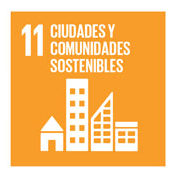 EMPODERAMIENTO
RESILIENCIA
HOY: LOS GRANDES CONCEPTOS UNIVERSALES:
INCLUSIÓN
SUSTENTABILIDAD
EMPODERAMIENTO

¿QUÉ ES EL EMPODERAMIENTO?
Se dice del CONJUNTO DE PROGRAMAS Y TÉCNICAS QUE INTENTAN RESTITUIR LA CAPACIDAD DE ACCIÓN INDEPENDIENTE E INFORMADA DEL CIUDADANO QUE HA SIDO PREVIAMENTE DESPOSEÍDO DE LO MÁS BÁSICO: EL CONOCIMIENTO Y DOMINIO DE SÍ MISMO.A algunos individuos y grupos humanos se les hace creer que sus acciones no sirven en ningún caso para cambiar su vida, satisfacer sus necesidades, influir en otros, etc. Inculcando esta creencia se excluye a los individuos del acceso a recursos, posiciones sociales, etc.La Cultura del Secretismo Burocrático y la falta de Ética de los Servidores Públicos es una de las fuentes de este sentimiento de falta de Poder que tienen algunos individuos y grupos.

¿QUÉ SE INTENTA RESTITUIR A LAS PERSONAS MEDIANTE EL EMPODERAMIENTO?
Mediante el Empoderamiento se intenta RESTITUIR a las Personas lo más característicamente humano: LA RELACIÓN CONTINGENTE ENTRE SUS ACCIONES Y RESULTADOS.
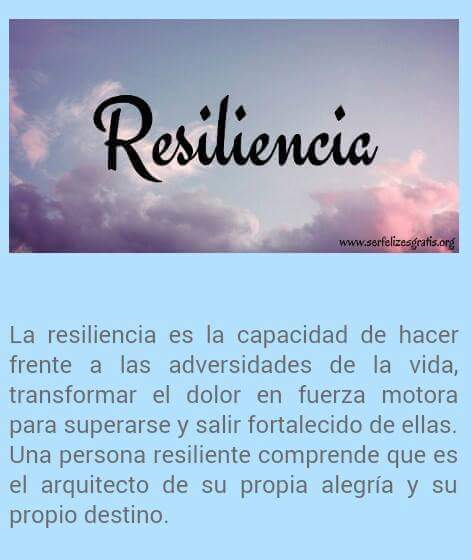 INCLUSIVO, VA

Del lat. escolástico inclusivus, y este del lat. inclūsus, part. pas. de includĕre 'incluir', 'encerrar', e -īvus '-ivo'.
1. adj. Que incluye o tiene virtud y capacidad para incluir.
Real Academia Española © Todos los derechos reservados
SOSTENIBLE

1. adj. Que se puede sostener. Opinión, situación sostenible.
2. adj. Especialmente en ecología y economía, que se puede mantener durante largo tiempo sin agotar los recursos o causar grave daño al medio ambiente. Desarrollo, economía sostenible.
Real Academia Española © Todos los derechos reservados
SEGURO, RA

Del lat. secūrus.
1. adj. Libre y exento de riesgo.
2. adj. Cierto, indubitable.
3. adj. Firme o bien sujeto.
4. adj. Que no falla o que ofrece confianza. Un método seguro. Juan es un aliado seguro.
5. adj. Dicho de una persona: Que no siente duda. Está segura DE ello.
6. m. Seguridad, certeza, confianza.
7. m. Lugar o sitio libre de todo peligro.
8. m. Mecanismo que impide el funcionamiento involuntario de un aparato, máquina o arma, o que aumenta la firmeza de un cierre.
9. m. Dispositivo que advierte de que se ha producido una anomalía en el funcionamiento de algo. Hemos avisado a los técnicos en cuanto ha saltado el seguro.
Real Academia Española © Todos los derechos reservados
EMPATIA

¿QUÉ ES LA EMPATÍA?
La Empatía ES LA CAPACIDAD DE COMPARTIR Y COMPRENDER EL ESTADO EMOCIONAL DE OTRA PERSONA.Algunos teóricos afirman que no es una emoción en sentido estricto sino más bien una habilidad que nos permite experimentar distintas emociones.La Empatía se refiere al PROCESO POR EL QUE ALGUIEN, TRAS PONERSE EN EL LUGAR DE LA OTRA PERSONA QUE SIENTE UNA DETERMINADA EMOCIÓN, ES CAPAZ DE COMPRENDER SUS SENTIMIENTOS, CÓMO HAN SURGIDO, lo que le gustaría hacer para fortalecerlos o aliviarlos, los pensamientos y cambios corporales que les acompañan, etc.

LA EMPATÍA ESTA RELACIONADA CON NUESTRAS DESTREZAS SOCIALES

AYUDA A RESOLVER CONFLICTOS
EJ.: LA MARTINA
EL CIUDADANO, EL ACTOR CIUDADANO DEBE CONSTRUIR SU PROPIA IDENTIDAD CIUDADANA
EN SU DIMENSIÓN
SER BIOLÓGICO
IDENTIDAD DEL SER HUMANO
PSICOLÓGICA
SOCIAL
CULTURAL Y
ESPIRITUAL
UNA COSA ES PLANIFICAR UN MUNICIPIO 
Y 
OTRA CONSTRUIR SU IDENTIDAD COMUNAL.
CONSTRUIR LA IDENTIDAD DEL MUNICIPIO EXIGE VER SUS DIMENSIONES
CULTURALES (Música, Arte, Tradiciones)
DEPORTIVAS
SOCIALES
ECONÓMICAS Y
ESPIRITUALES
CADA COMUNA TIENE SU IDENTIDAD, APRENDE A CUIDAR, CULTIVAR Y POTENCIAR DESDE UNA RESPONSABILIDAD HACIA EL FUTURO.
HOY
EL SER HUMANO ES
“CIUDADANO DE LA CASA COMÚN”. 
ENCÍCLICA LAUDATO SI.
ES CIUDADANO DEL MUNDO.
VER AL SER HUMANO COMO UNA VISÓN HOLÍSTICA, INTEGRADA.
VER MI MUNICIPIO INTEGRADO AL MUNDO.
“EL MUNICIPIO SUSTENTABLE ES UN MUNICIPIO INTEGRADO AL MUNDO, A SU AGENDA, A SU INSTITUCIÓN, CON UNA MIRADA GLOBAL”, DONDE SE RESPETAN LAS DIFERENCIAS.
LOS (17) OBJETIVOS Y (169) METAS SON:
“UNIVERSALES” Y AFECTAN AL MUNDO ENTERO.
SON DE CARÁCTER:
INTEGRADO
INDIVISIBLE Y
CONJUGAN 3 DIMENSIONES DE
DESARROLLO SOSTENIBLE
ECONÓMICA
SOCIAL
AMBIENTAL
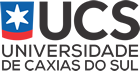 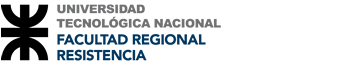 MUCHAS GRACIAS